اختبار منتصف الفصل – الدروس من ( 1- 3 )
16
×
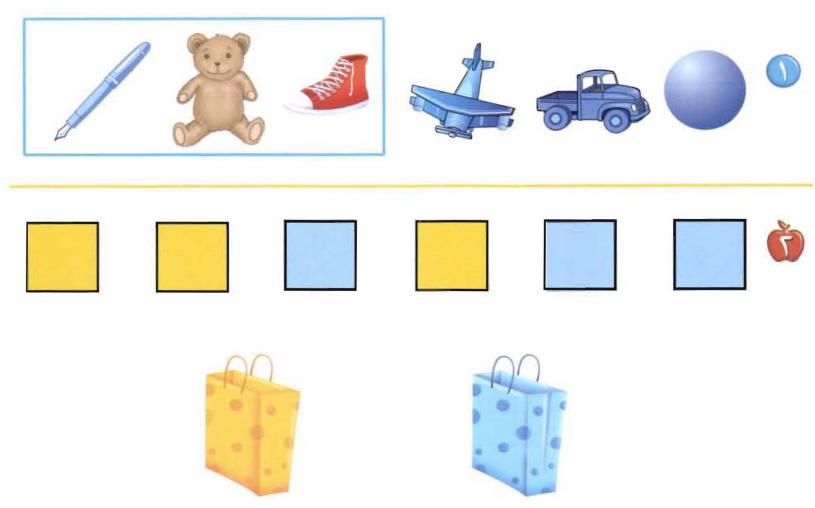 ×
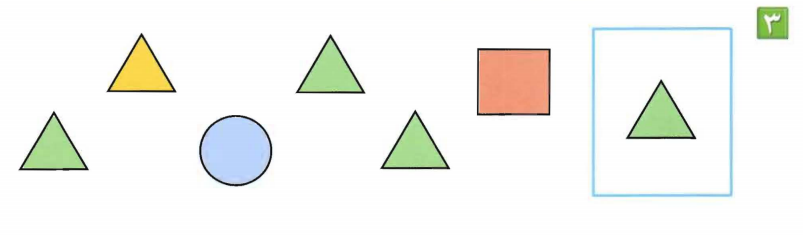 ×
×
×
السابقة
التالية
10
مراجعة تراكمية الفصل الأول
17
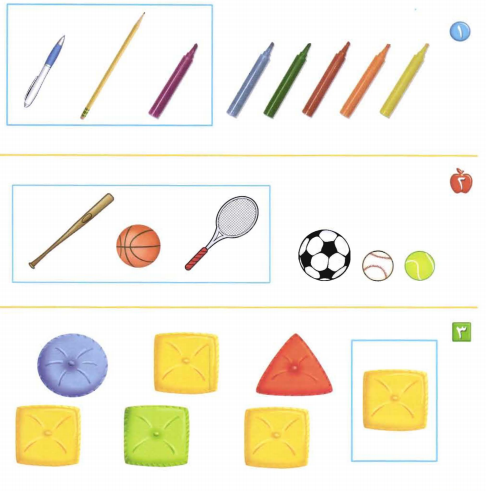 ×
×
×
×
×
×
×
السابقة
التالية
11